Sistema de Información aplicado al Simulacro Nacional.
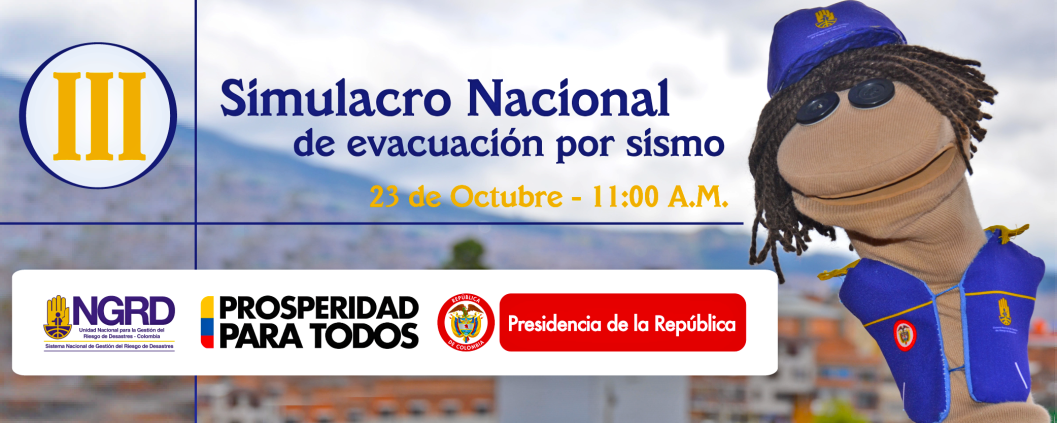 ¿Como estamos en tecnología?
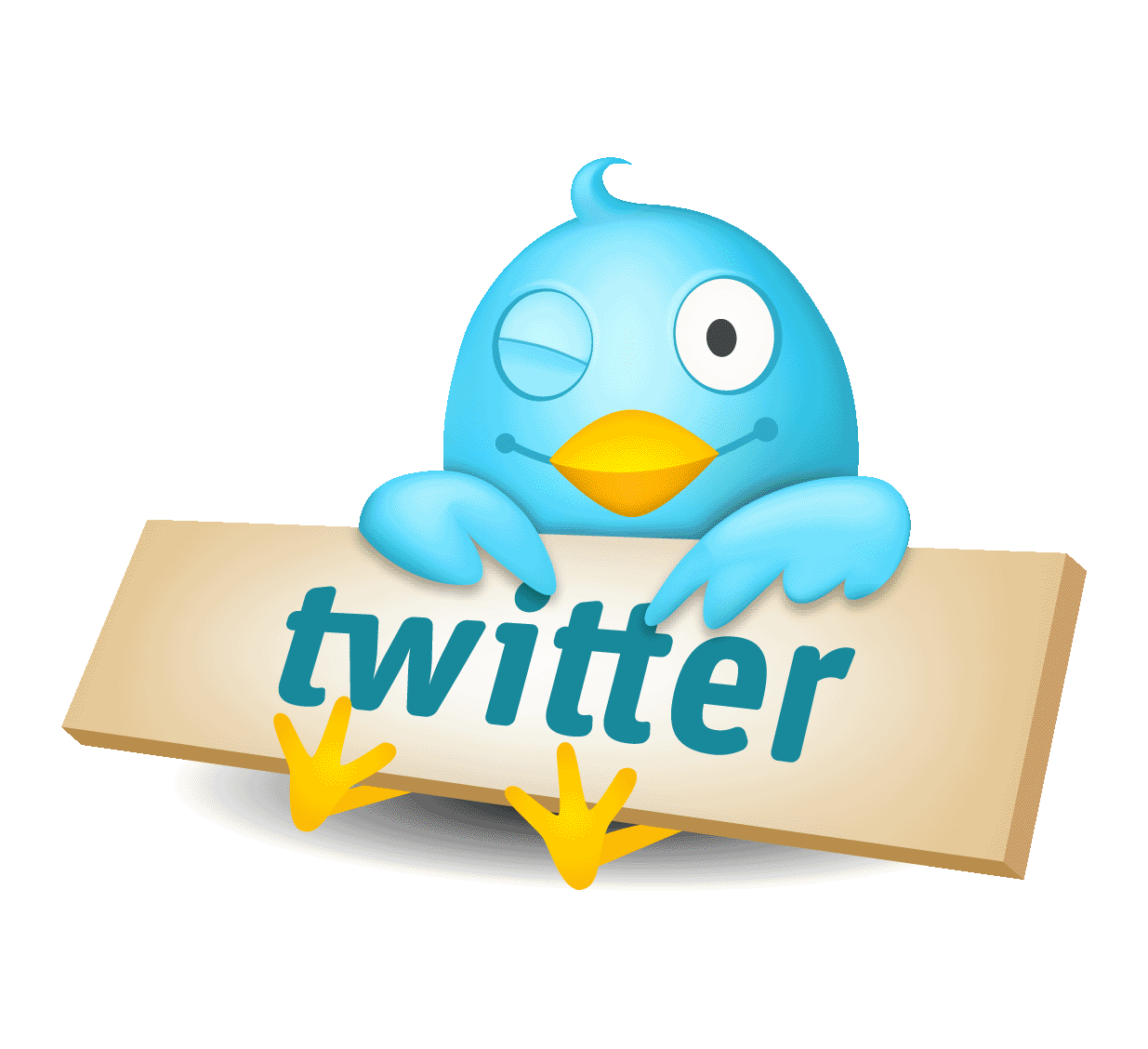 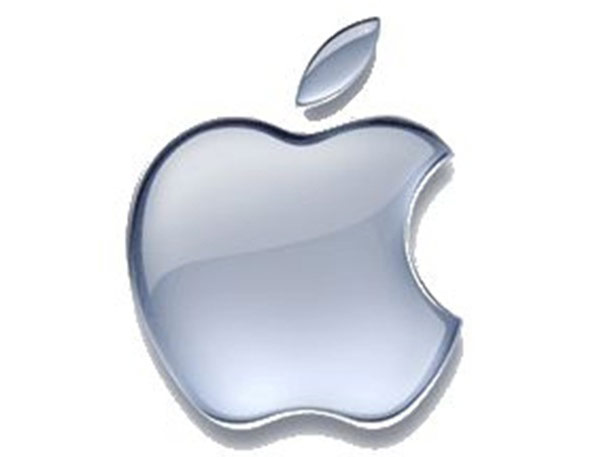 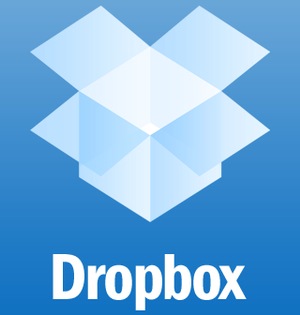 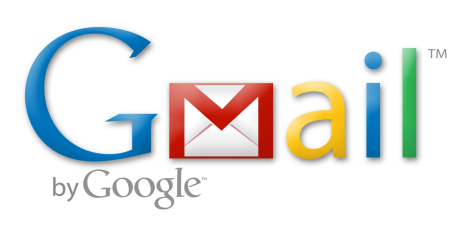 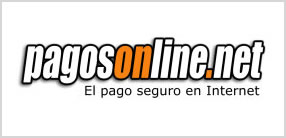 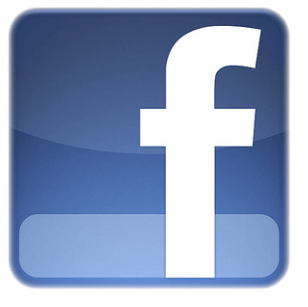 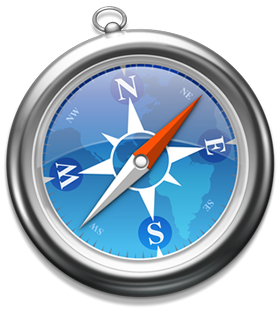 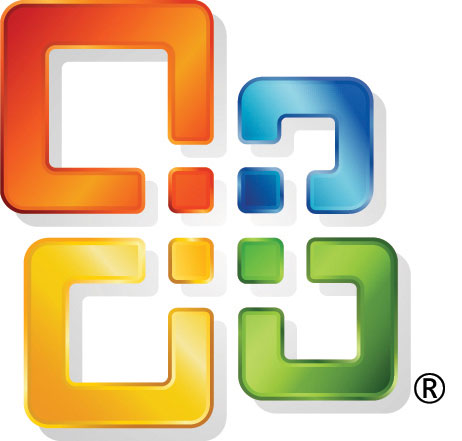 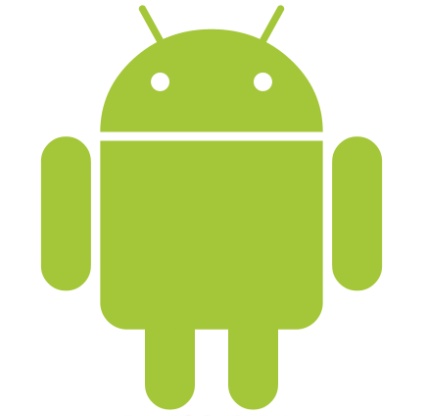 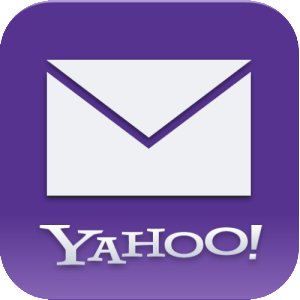 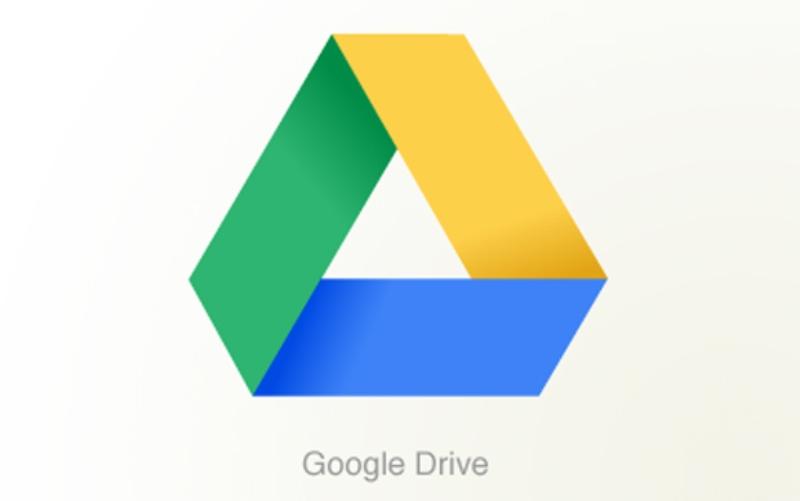 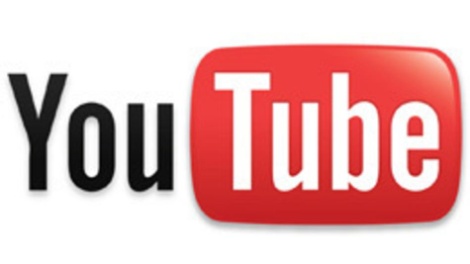 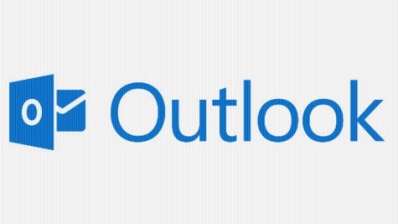 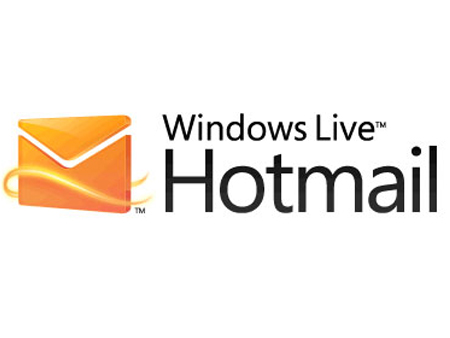 Módulo de Simulacros
Es una herramienta tecnológica que permite el registro y la consolidación de información relacionada los simulacros que coordina la UNGRD.
¿Como se ingresa?
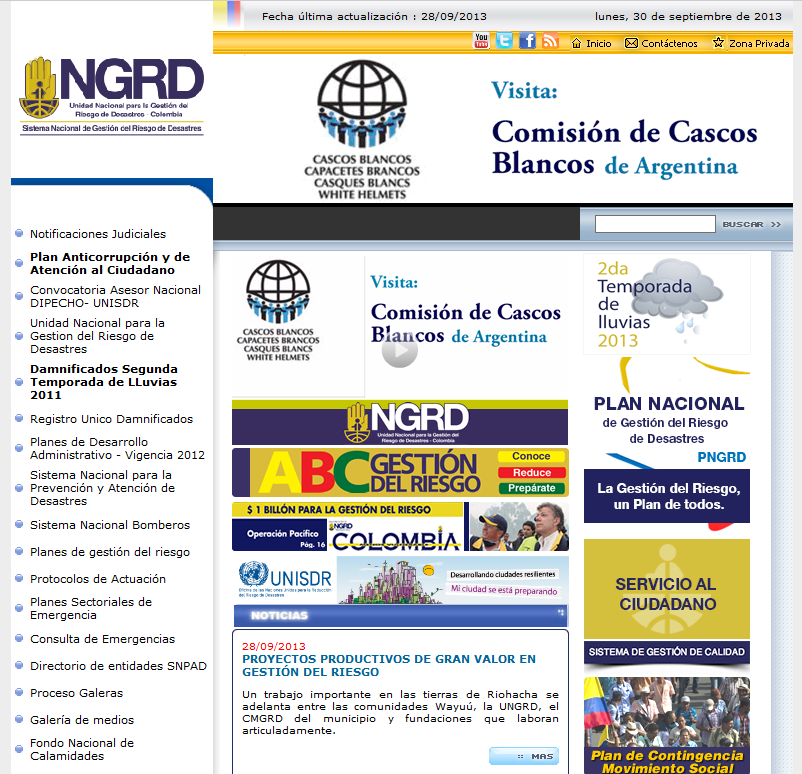 http://www.gestiondelriesgo.gov.co >> Zona Privada
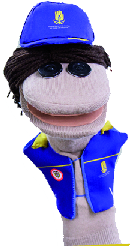 ¿Como se ingresa?
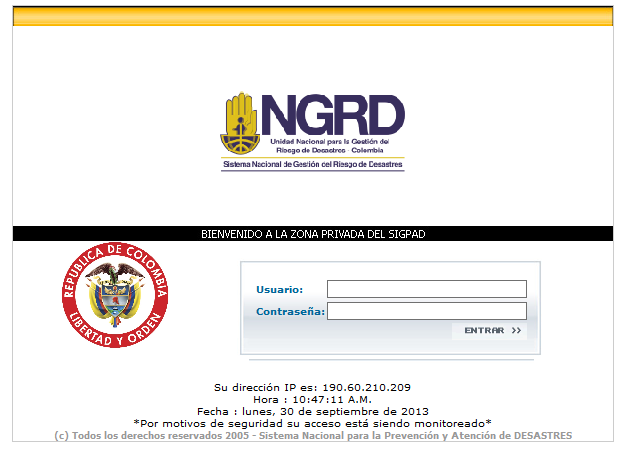 ¿Como se ingresa?
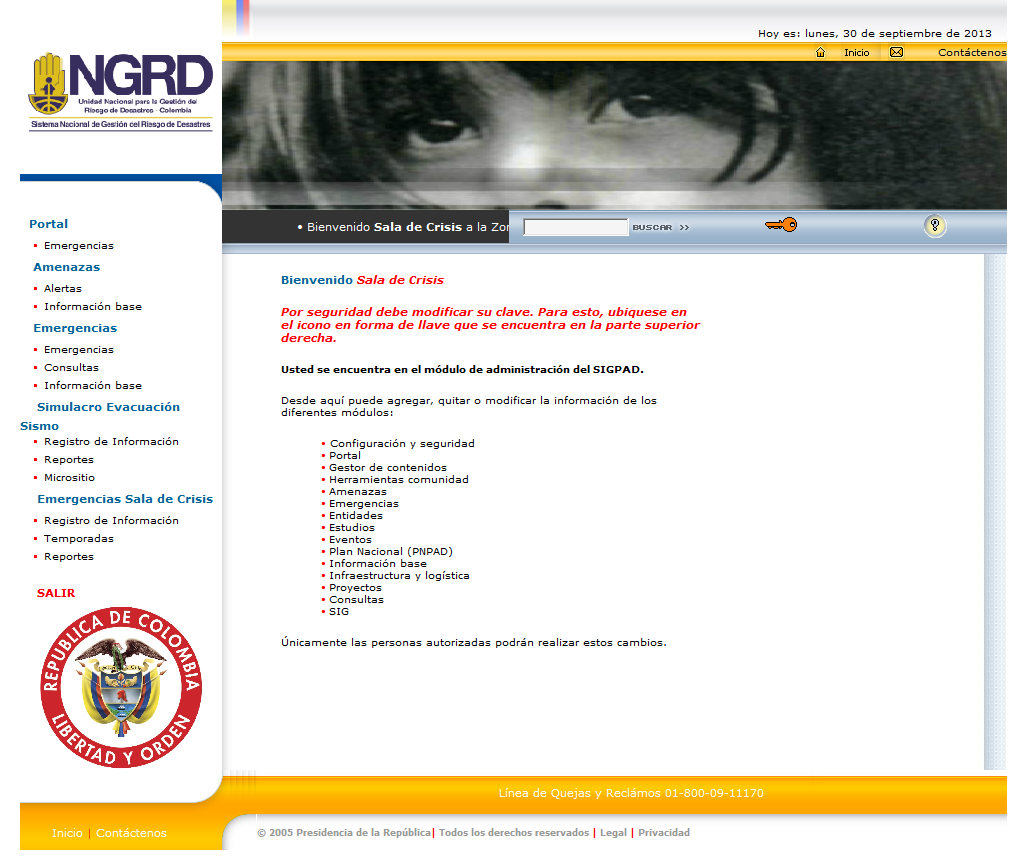 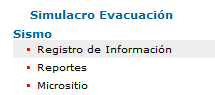 Registro de Información
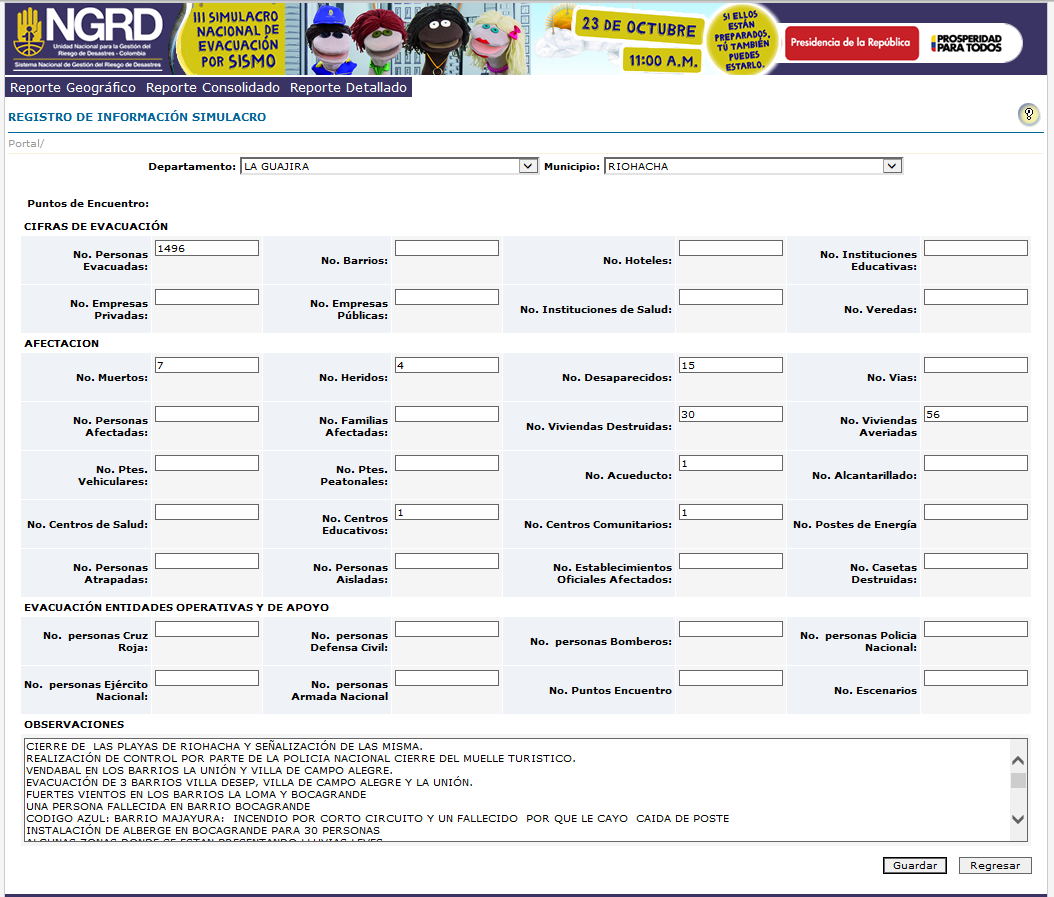 Reporte Geográfico
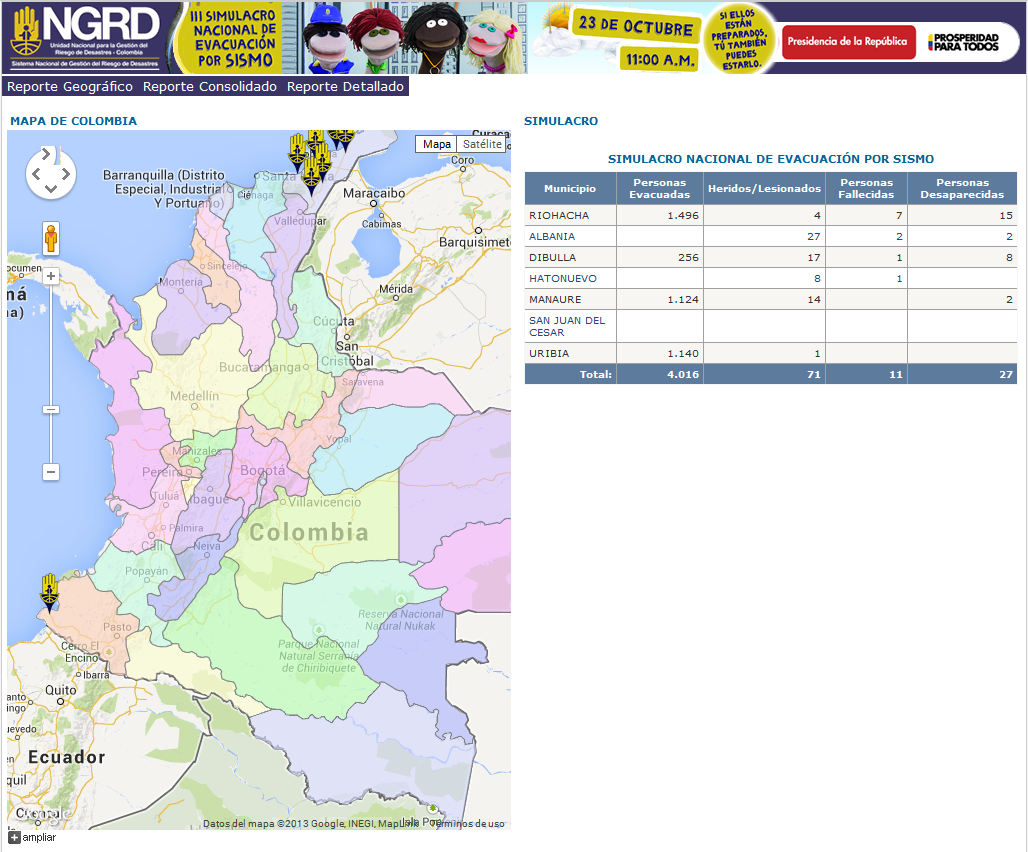 Reporte Consolidado
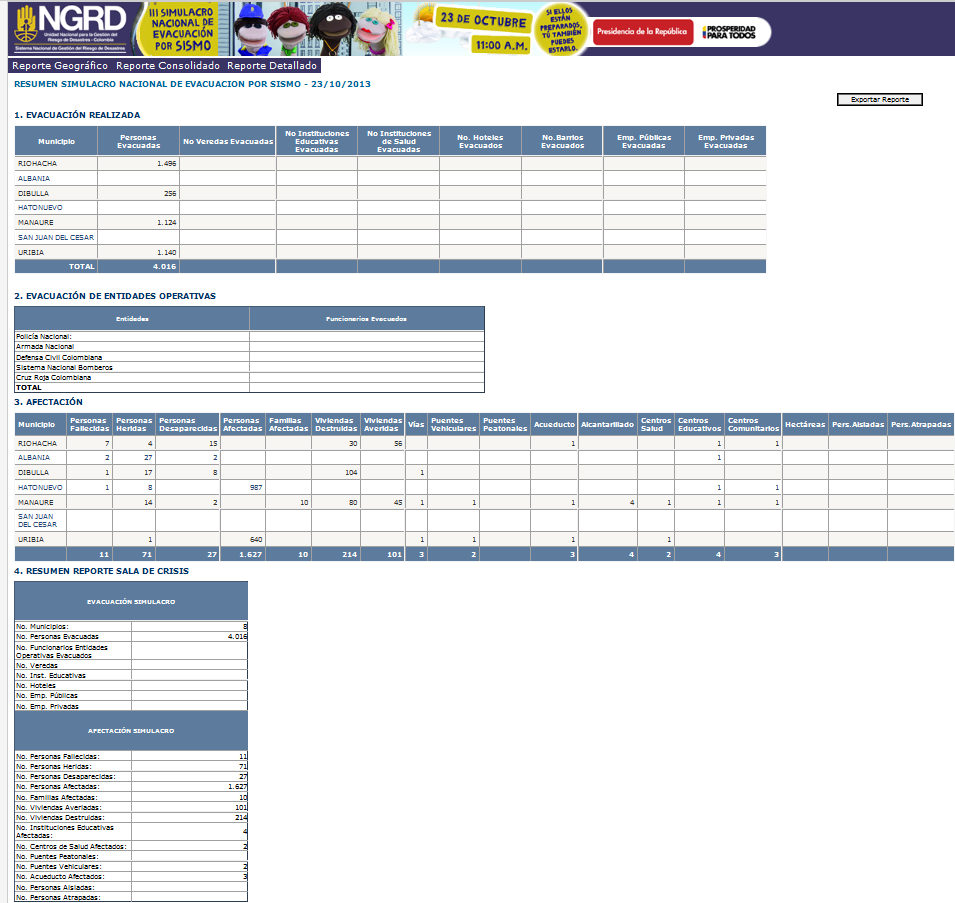 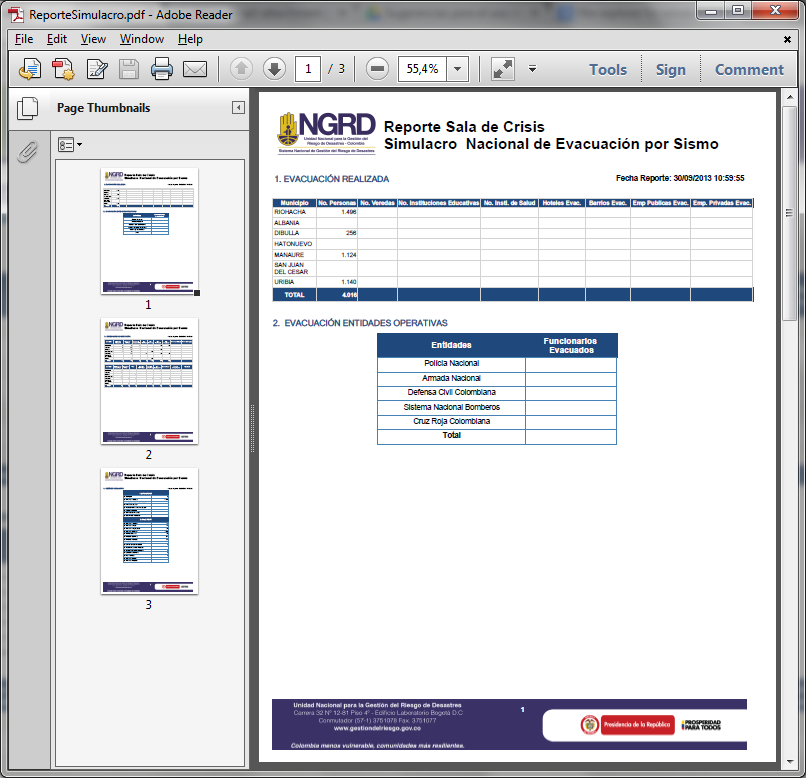 Reporte Detallado
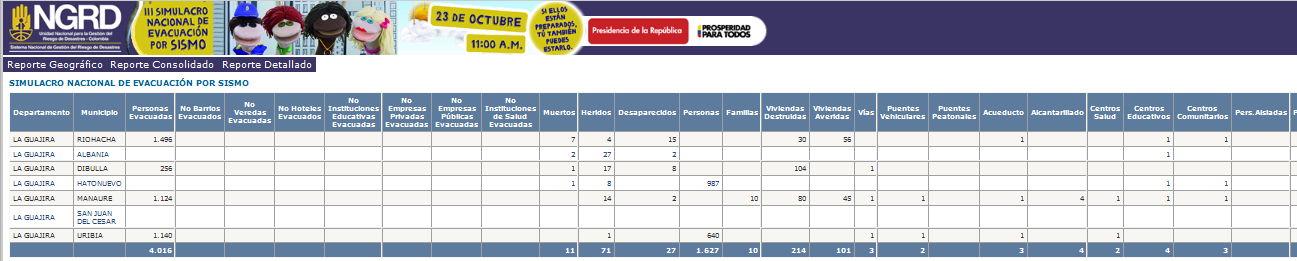 Gracias.
saladecrisis@gestiondelriesgo.gov.co giovanni.florez@gestiondelriesgo.gov.co
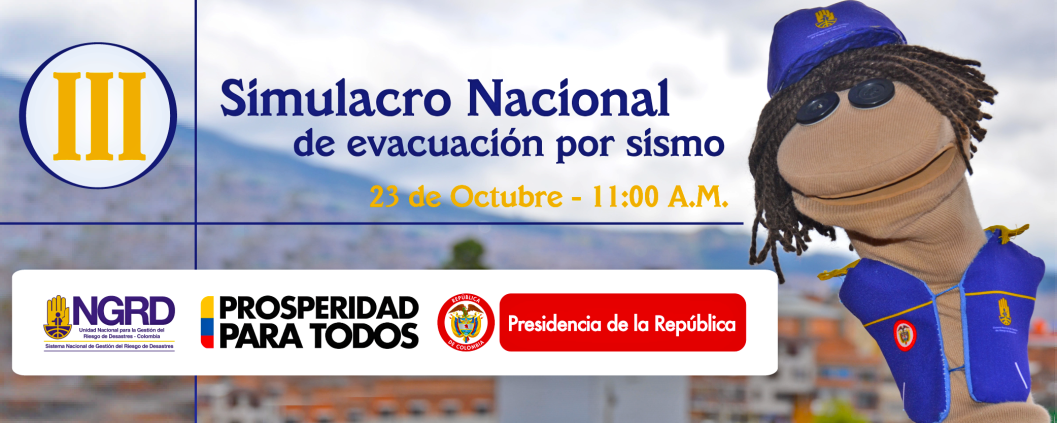